Royal FailKing Rehoboam
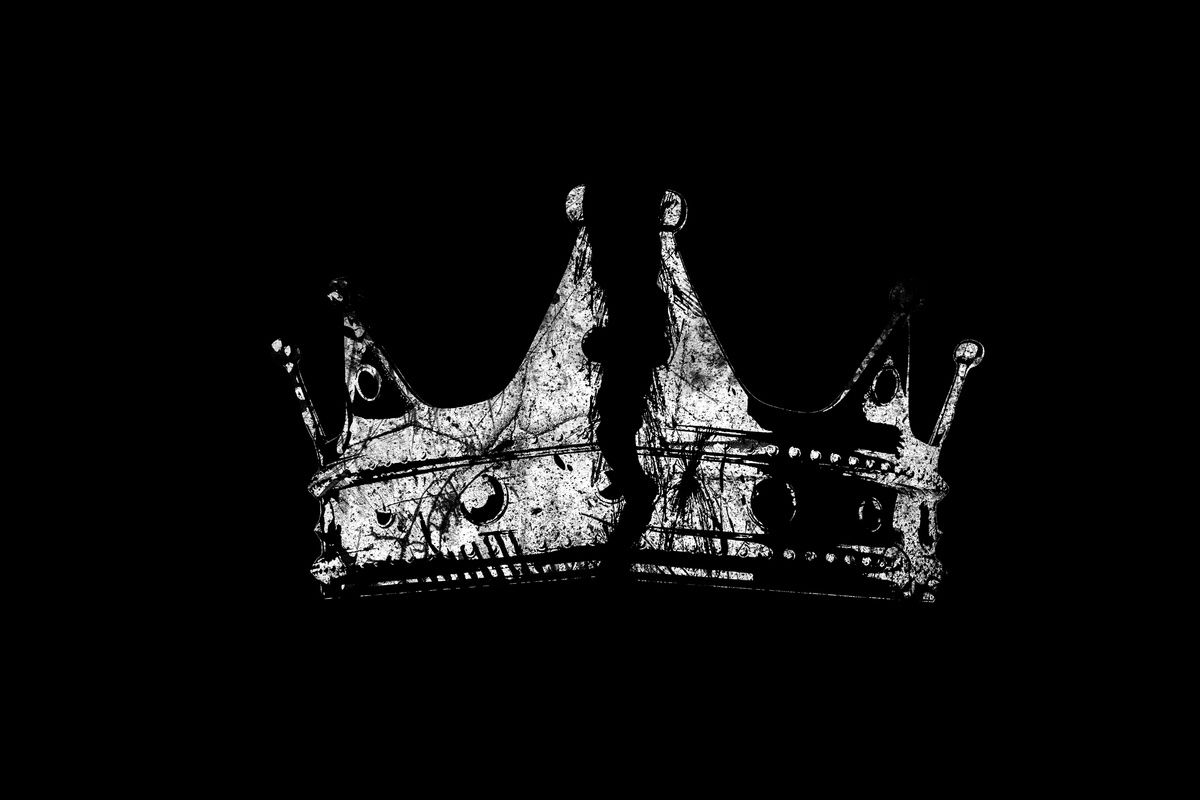 2 Chronicles 10-12
Under Rehoboam’s Reign…
His kingdom went from a world empire to a vassal state. 
The wealth amassed by his father Solomon was carted off to Egypt. 
The seeds of idolatry planted by Solomon were allowed to sprout and plague God’s people for 300 years.
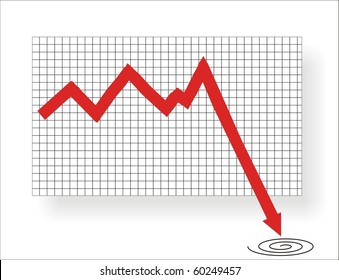 Lost the 10 Northern Tribes
2 Chronicles 10:1-11:4

He rejected the wise advice of the elders in favor of the self-serving advice of his friends (10:4-16). 
He sent them a man they despised; they killed him (10:18). 
He assembled an army to attack the northern tribes and restore his kingdom (11:1-4).
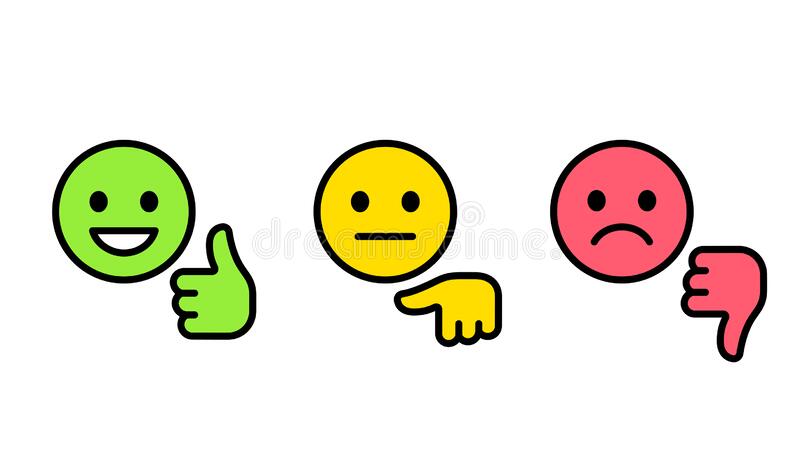 He Fortified Judah
2 Chronicles 11:5-23

He fortified the cities of Judah (vs. 5-12). 
The Levites defected from Israel and stood with Rehoboam (vs. 13-17). 
He “dealt wisely” in dispersing his sons throughout the land.
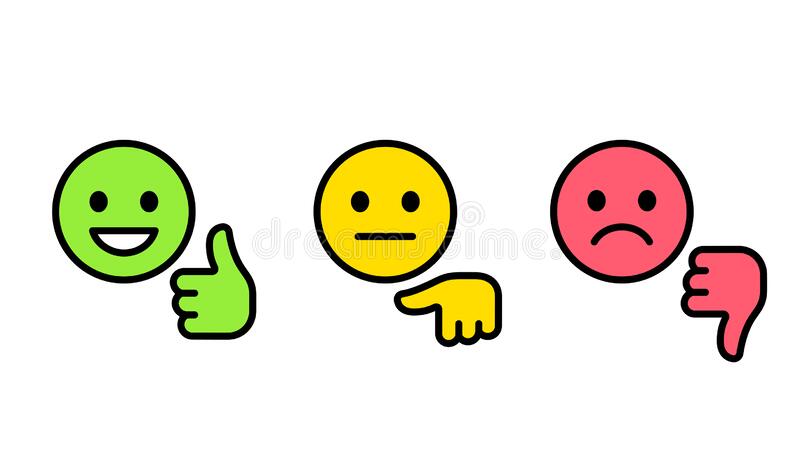 He Fortified Judah
2 Chronicles 11:5-23

He fortified the cities of Judah (vs. 5-12). 
The Levites defected from Israel and stood with Rehoboam (vs. 13-17). 
He “dealt wisely” in dispersing his sons throughout the land.
“So they strengthened the kingdom of Judah, and made Rehoboam the son of Solomon strong for three years, because they walked in the way of David and Solomon for three years.”

2 Chron. 11:17
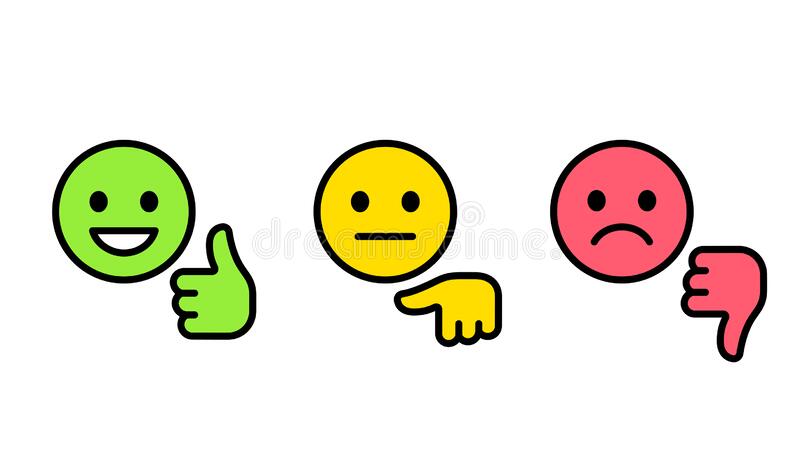 He Forsook the Law of the Lord
2 Chronicles 12:1-4

The widespread practice of idolatry in Judah. 
1 Kings 14:23-24
God sent the king of Egypt against Judah. 
He took the fortified cities and marched towards Jerusalem.
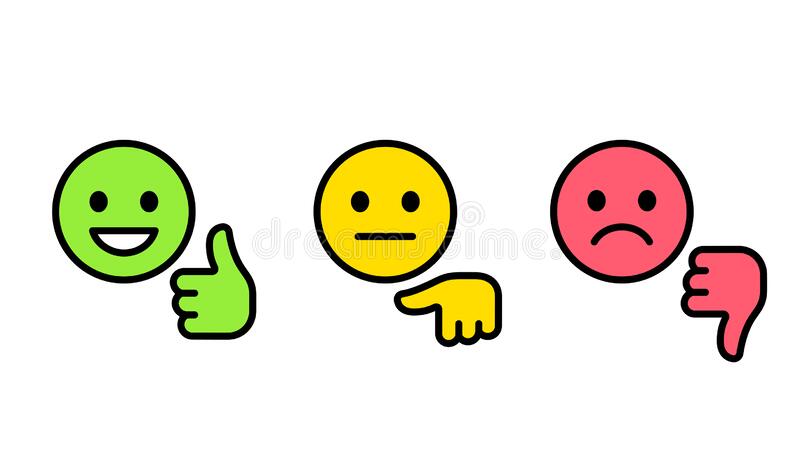 He Forsook the Law of the Lord
2 Chronicles 12:1-4

The widespread practice of idolatry in Judah. 
1 Kings 14:23-24
God sent the king of Egypt against Judah. 
He took the fortified cities and marched towards Jerusalem.
“Then Shemaiah the prophet came to Rehoboam and the leaders of Judah, who were gathered together in Jerusalem because of Shishak, and said to them, ‘Thus says the Lord: “You have forsaken Me, and therefore I also have left you in the hand of Shishak.”’”

2 Chron. 12:5
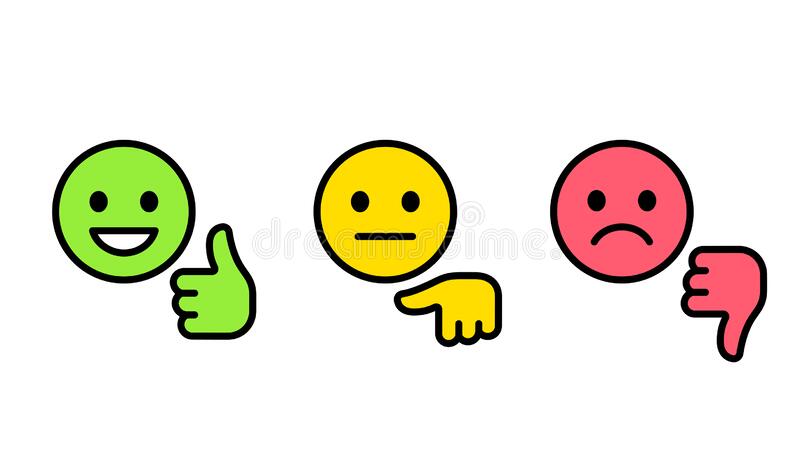 He Humbled Himself
2 Chronicles 12:5-12

He and the leaders repented. 
God granted them “some deliverance” (v. 7), but not total deliverance.
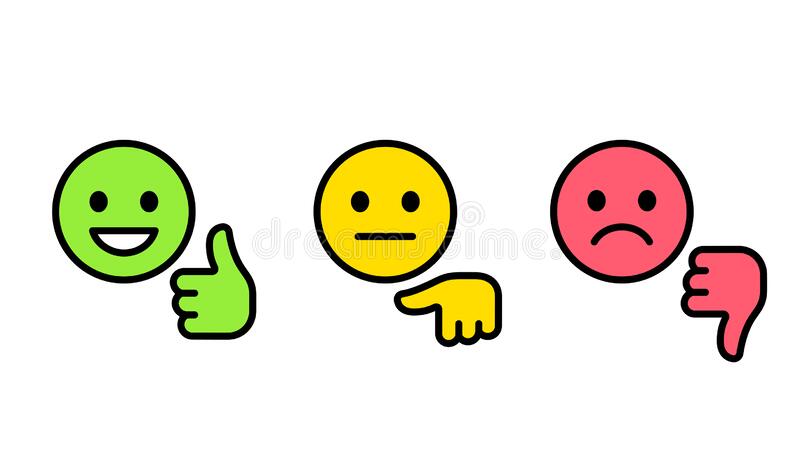 He Faced the Consequences
2 Chronicles 12:5-12

Judah became servants of Egypt (v. 8). 
Egypt plundered Judah (v. 9).
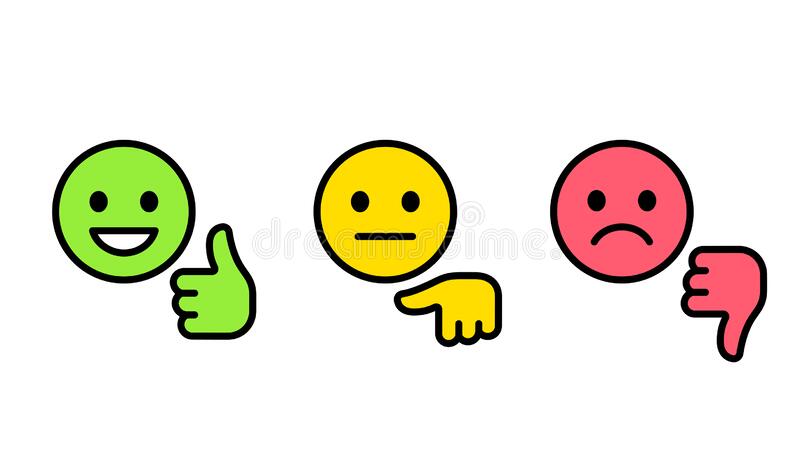 He Faced the Consequences
So Shishak king of Egypt came up against Jerusalem, and took away the treasures of the house of the Lord and the treasures of the king’s house; he took everything. He also carried away the gold shields which Solomon had made. 
Then King Rehoboam made bronze shields in their place, and committed them to the hands of the captains of the guard, who guarded the doorway of the king’s house.
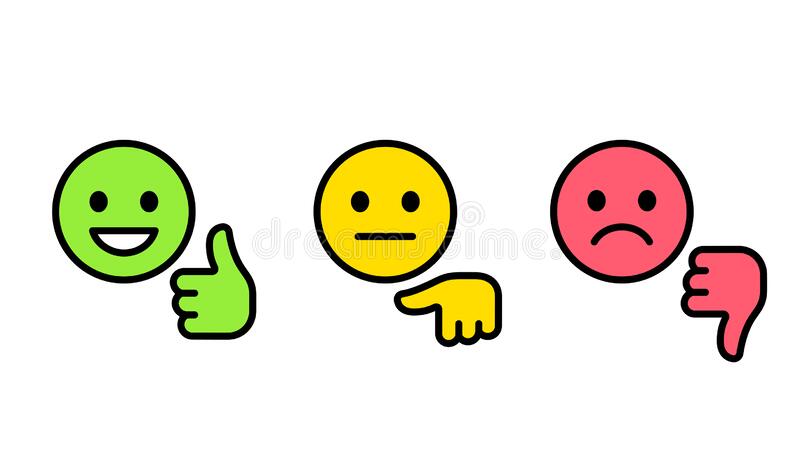 He Faced the Consequences
So Shishak king of Egypt came up against Jerusalem, and took away the treasures of the house of the Lord and the treasures of the king’s house; he took everything. He also carried away the gold shields which Solomon had made. 
Then King Rehoboam made bronze shields in their place, and committed them to the hands of the captains of the guard, who guarded the doorway of the king’s house.
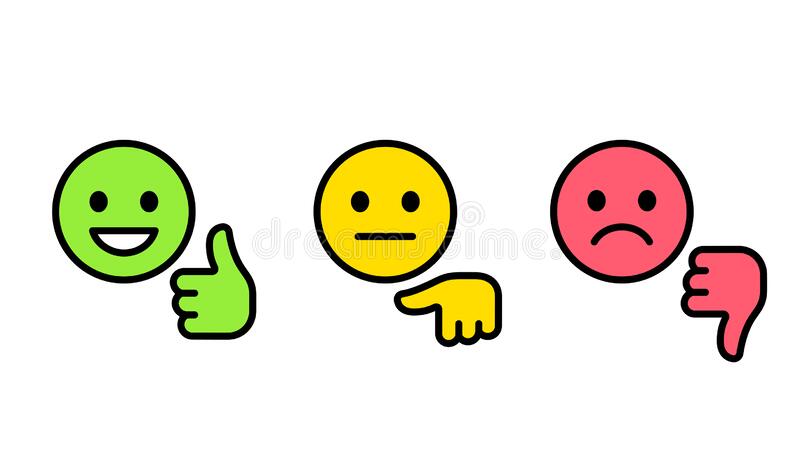 God’s Verdict on Rehoboam
“And he did evil, because he did not prepare his heart to seek the Lord” (2 Chron. 12:14).  

King Rehoboam failed!

So will we if we don’t follow good advice, humble ourselves, and prepare our hearts to seek and remain in God’s will.
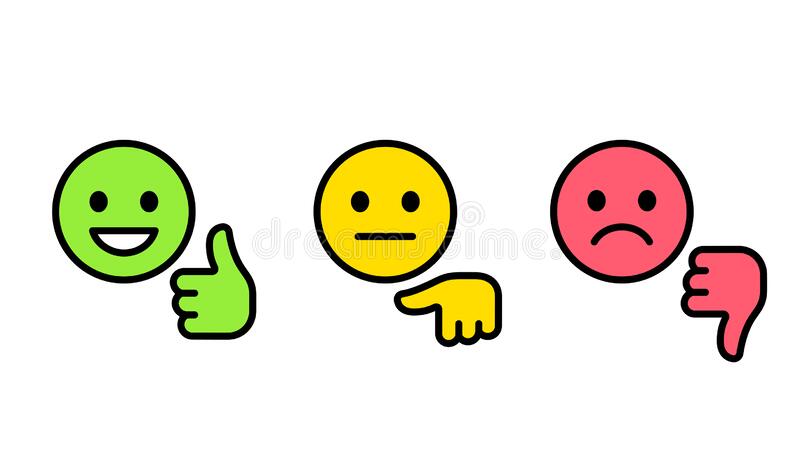